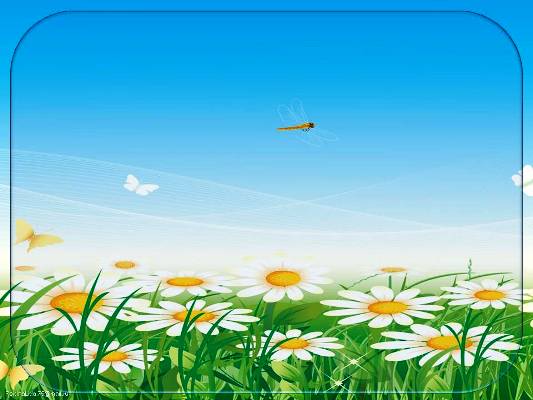 Балалар бакчасында умк
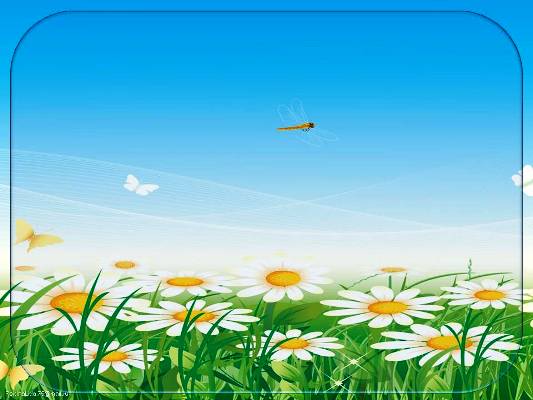 Укыту-методик комплектлары
1 комплект – по обучению татароязычных детей русскому языку «Изучаем русский язык», творческая группа под руководством Гаффаровой Сабили Муллануровны;
 
2 комплект – по обучению русскоязычных детей татарскому языку «Татарча сөйләшәбез» - «Говорим по-татарски», творческая группа под руководством  Зариповой Зифы Мирхатовны;
 
3 комплект – по обучению татароязычных детей родному языку «Туган телдә сөйләшәбез», творческая группа под руководством Хазратовой Файрузы Вакилевны;
 
4 комплект – для детей подготовительной к школе групп «Мәктәпкәчә яшьтәгеләр әлифбасы: авазларны уйнатып» (для татароязычных детей) автор Шаехова Резеда Камилевна, пособие «Раз – словечко, два - словечко» (занимательное обучение татарскому языку) автор Шаехова Резеда Камилевна.
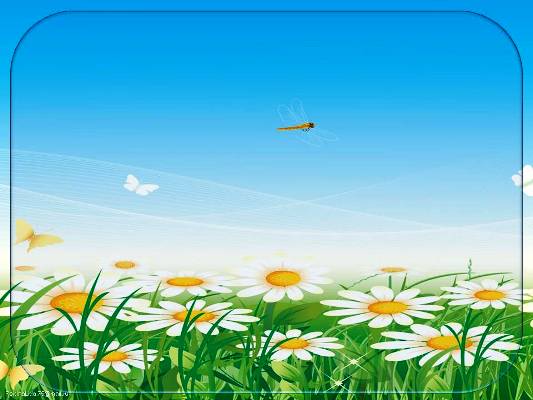 «Татарча сөйләшәбез» - «Говорим по-татарски»
“Минем өем” (для средней группы)
“Уйный-уйный үсәбез”
 (для старшей группы)
“Без инде хәзер зурлар -мәктәпкә илтә юллар” 
(для подготовительной к школе группы)
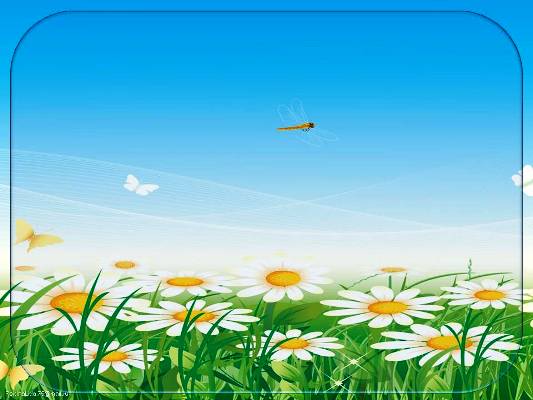 “Минем өем” (для средней группы)
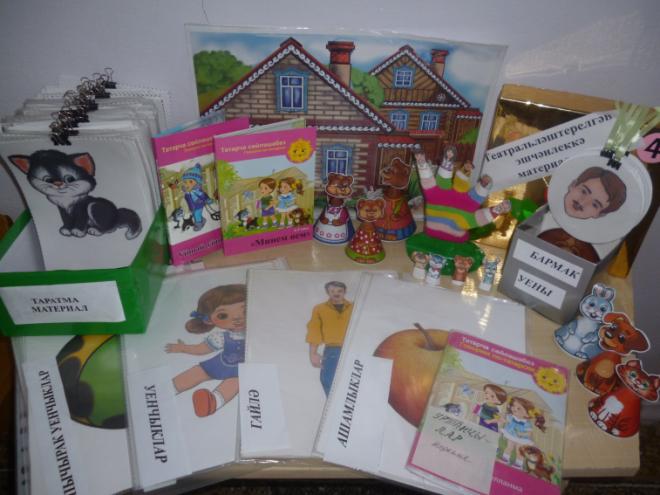 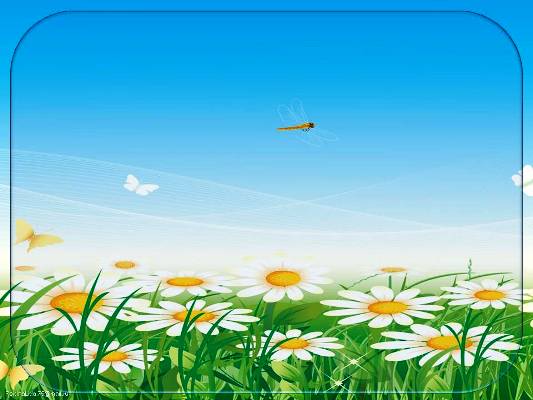 УРТАНЧЫЛАР ТӨРКЕМЕ ӨЧЕН ТЕМАЛАР:
ГАИЛӘ
АШАМЛЫКЛАР
УЕНЧЫКЛАР
САННАР
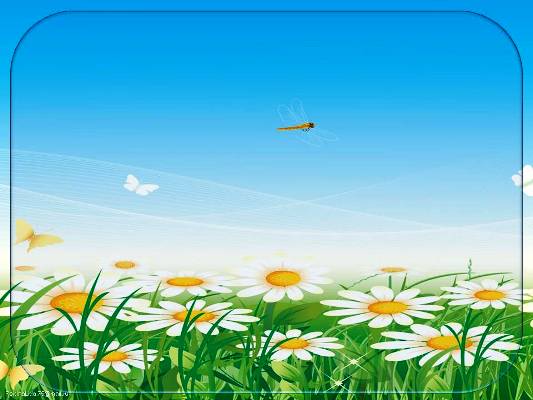 Уртанчылар төркеме
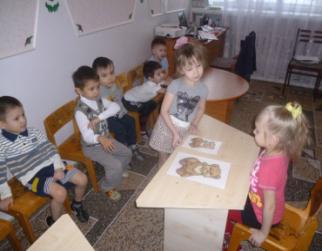 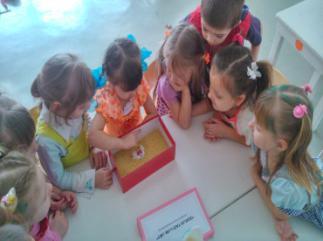 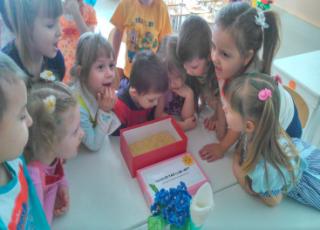 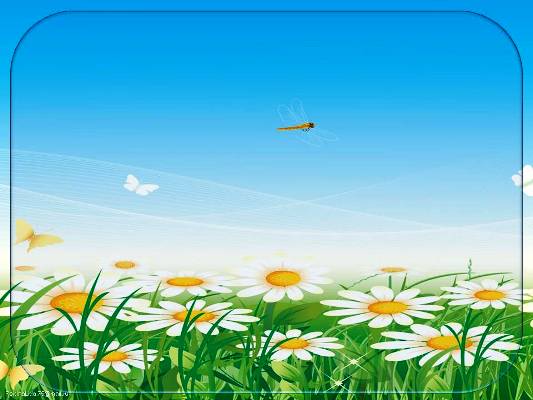 “Уйный-уйный үсәбез” (для старшей группы)
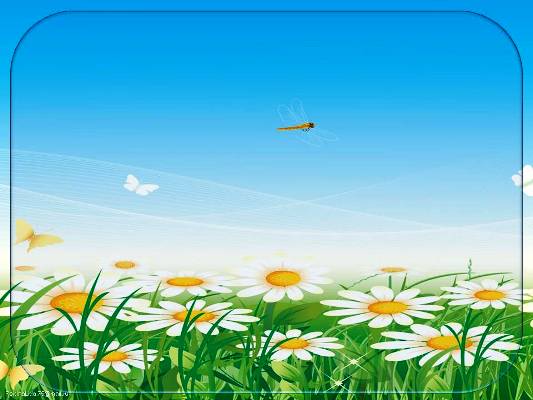 ЗУРЛАР ТӨРКЕМЕ ӨЧЕН ТЕМАЛАР:
ЯШЕЛЧӘЛӘР
АШАМЛЫКЛАР
САВЫТ-САБА
КИЕМНӘР
ШӘХСИ ГИГИЕНА
ӨЙ ҖИҺАЗЛАРЫ
БӘЙРӘМ “ТУГАН КӨН”
БӘЙРӘМ “САБАНТУЙ”
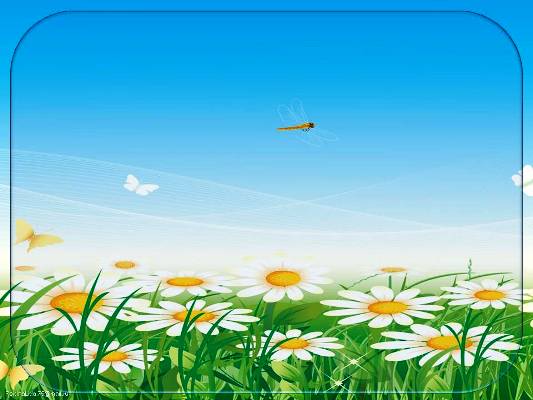 ЗУРЛАР ТӨРКЕМЕ
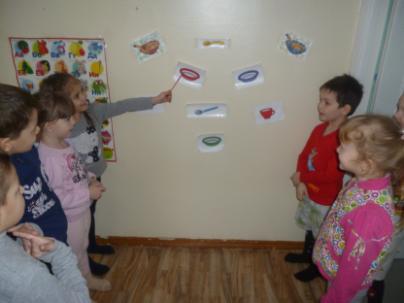 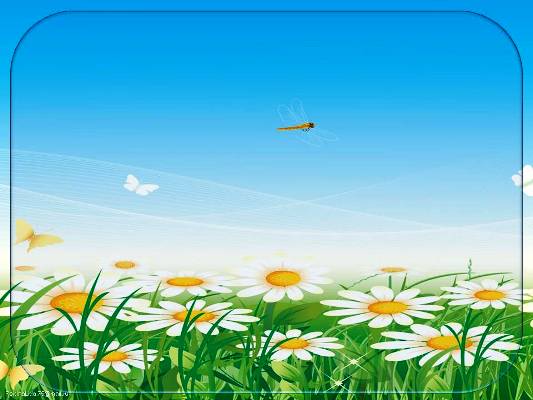 “Мәктәпкә илтә юллар” (для подготовительной к школе группы)
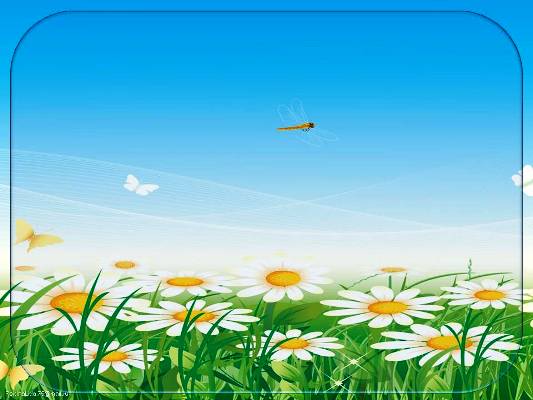 МӘКТӘПКӘ ӘЗЕРЛЕК ТӨРКЕМЕ
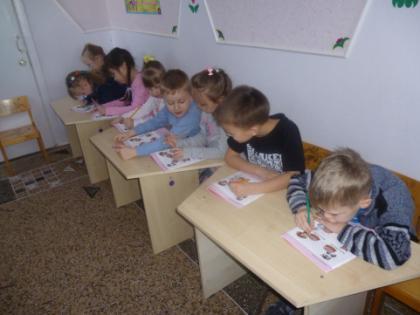 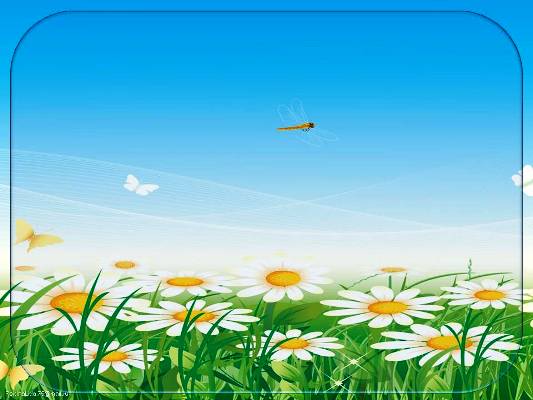 ДИДАКТИК УЕННАР
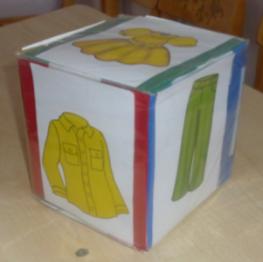 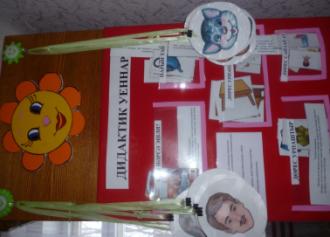 ШАКМАК “КИЕМНӘР”
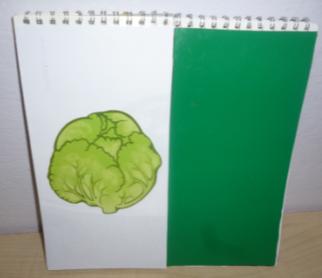 “ЭЗЛӘП ТАП ҺӘМ ӘЙТ”
“ТӨСЕН ӘЙТ”
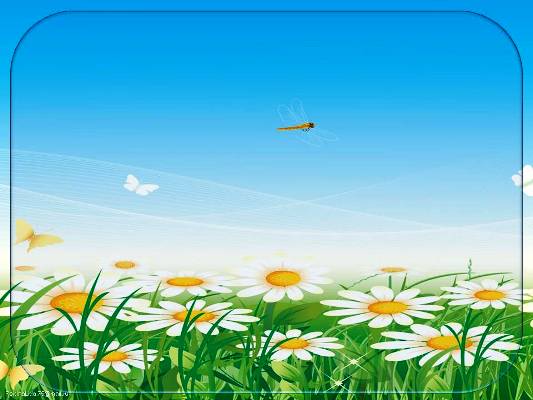 Балалар белән аерым эш
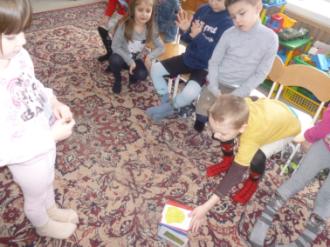 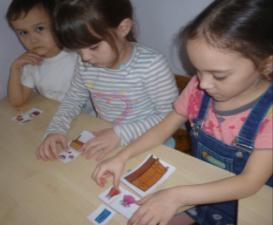 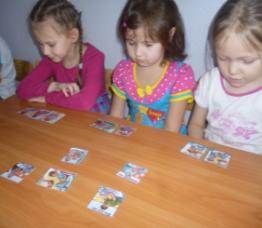 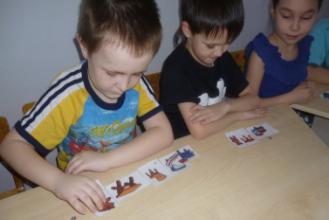 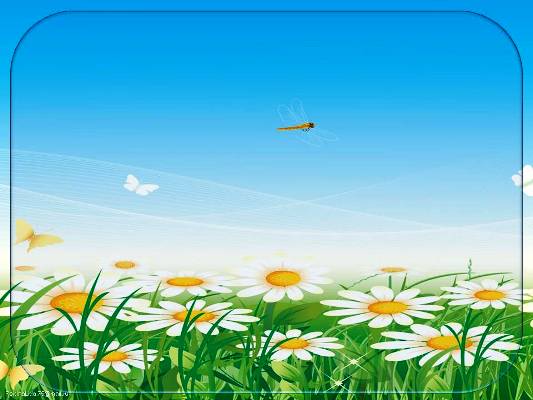 Демонстрацион материаллар
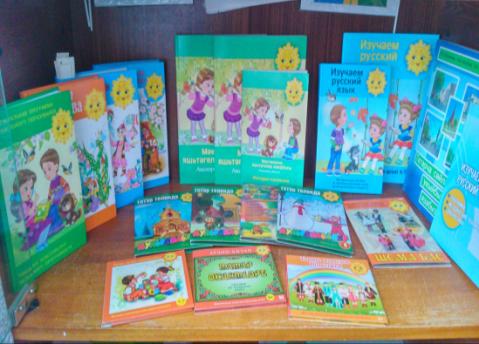 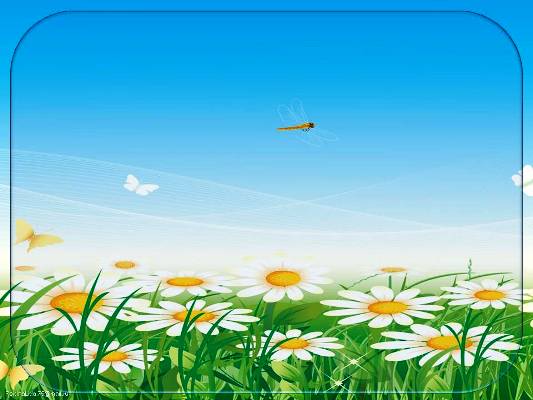 ИГЪТИБАРЫГЫЗ  ӨЧЕН РӘХМӘТ!!!